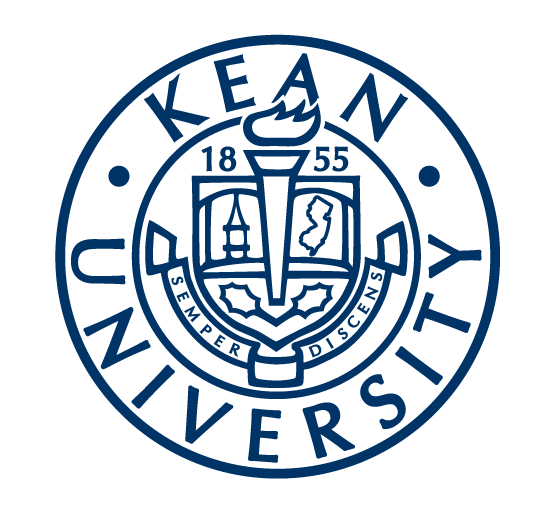 Statistics with epidemiology of COVID-19
Maria Shumskaya, Shakira Benjamin, Matthew Niepielko, Nicholas Lorusso
Kean University, New Jersey, USA
Introduction
Coronavirus Disease 2019 (COVID-19) is caused by Severe Acute Respiratory Syndrome Coronavirus 2 (SARS-CoV-2).
The Centers for Disease Control and Prevention (CDC) tracks all reported positive cases for SARS-CoV-2. 
Understanding of epidemiology of the virus is important for development of measures to stop or slow the spread of the disease.
The Centers for Disease Control and Prevention (CDC). United States COVID-19 Cases and Deaths. https://covid.cdc.gov/covid-data-tracker/#cases_totalcases .
Introduction
Current status of SARS-CoV-2 pandemic (COVID-19 pandemic)
 As of April 21, 2021: 31,602,676 reported cases and 565,613 total deaths in the United States; And 983,875 reported cases and 283,000 total deaths in New Jersey.
Several factors help in predicting the likeliness of the infection and severity of the disease development: 
age, 
gender, 
density of a population.
The Centers for Disease Control and Prevention (CDC). United States COVID-19 Cases and Deaths. https://covid.cdc.gov/covid-data-tracker/#cases_totalcases
Introduction
AGE:
Persons 60 years and older are more susceptible to contracting COVID-19.
Children under 18 had fewer severe cases and less fatalities compared with adolescents.
Data between June and September 2020 indicated that infection rates increased in adolescents

GENDER:
SARS-CoV-2 infection has been prevalent in the males compared to females in the United States. 

DENSITY OF POPULATION:
Areas with higher population density having more reported positive cases and deaths.
Zimmermann, P.; Curtis, N., Coronavirus Infections in Children Including COVID-19: An Overview of the Epidemiology, Clinical Features, Diagnosis, Treatment and Prevention Options in Children. The Pediatric infectious disease journal 2020, 39 (5), 355-368..
Heat maps
Data visualization technique that shows magnitude of a phenomenon as color in two dimensions
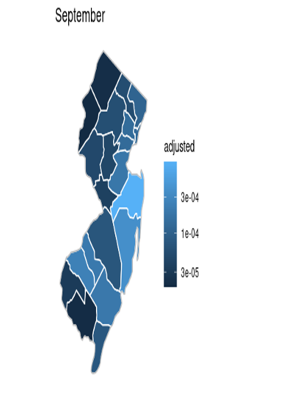 COVID-19 infection rates across the different counties within New Jersey in September, 2020.
Wilcoxon–Mann–Whitney test
P value must be <0.05 
For the difference to be significant
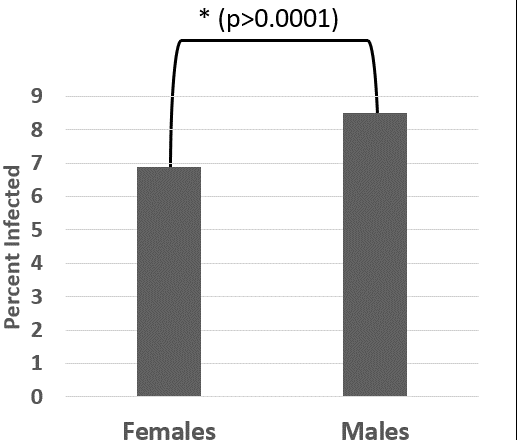 Percentage of positive test results by gender
Graphical Interchange Format
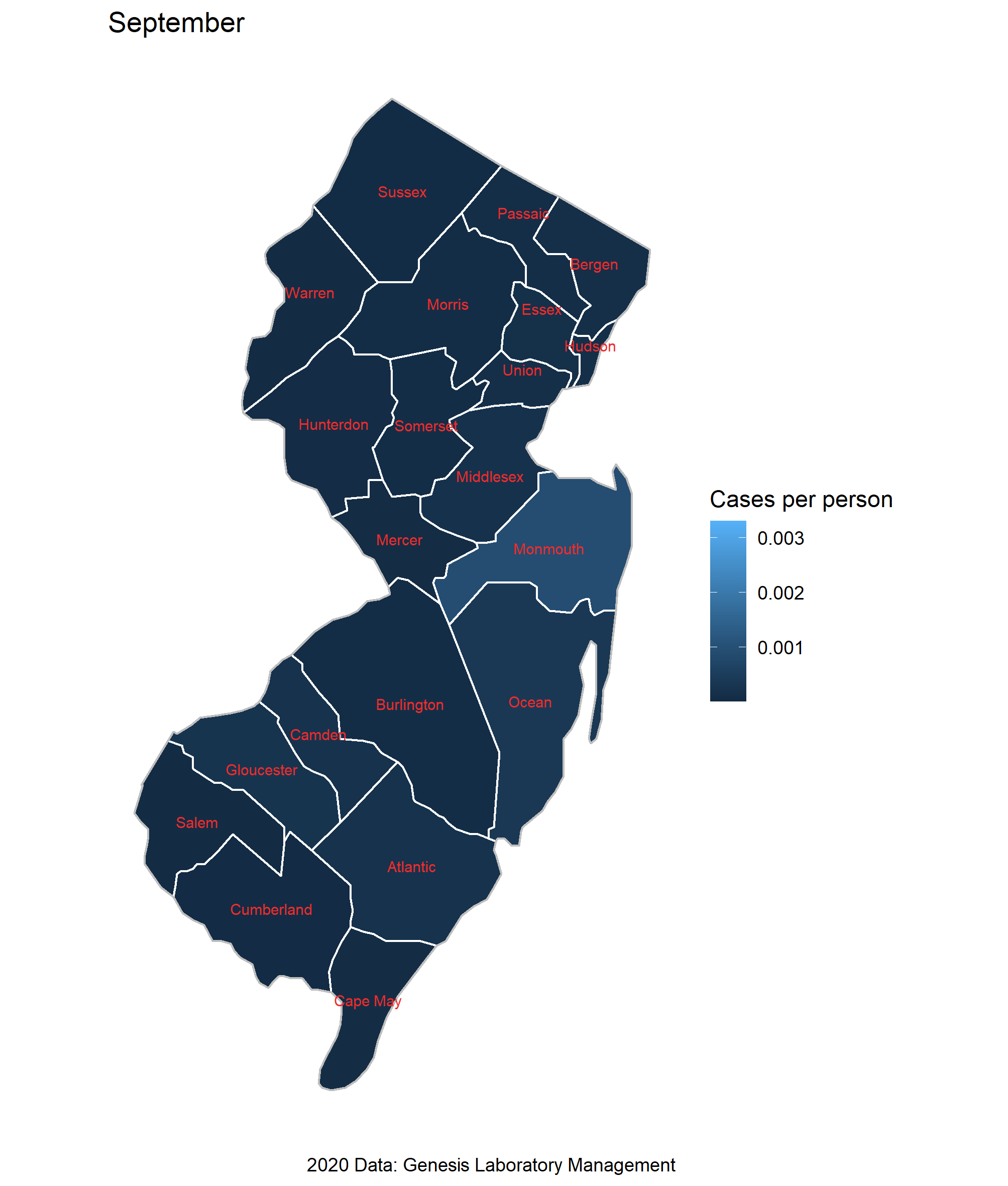 A GIF is a series of images that will loop continuously

Helps to visualize how cases in each county are changing from month to month
COVID-19 infection rates across the different counties within New Jersey from September through December, 2020.
[Speaker Notes: The GIF will work on the slide once the presentation is started]